WP6: Collaboration,Communication and Dissemination
BrightnESS Mid-Term Review

Ute Gunsenheimer, ESS | WP Co-leader for Tasks 6.1, 6.2, 6.3
Juliette Forneris, DTI | WP Co-leader for Task 6.4
WP6 Overview
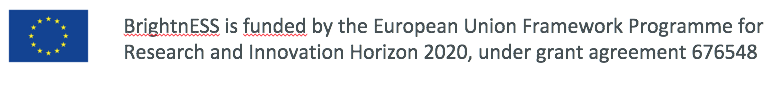 Deliverables and Milestones
✓
Achieved
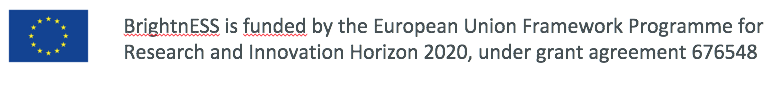 Overall spending M1-M22
Overall overview per cost category
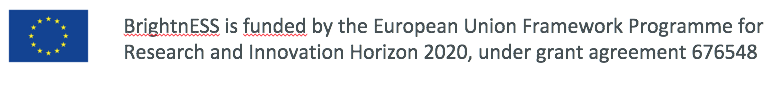 Task 6.1: Collaboration Building and Outreach
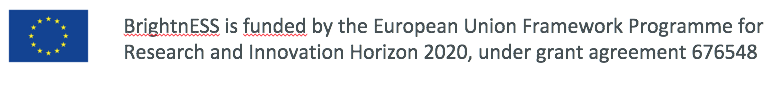 Pan-European Survey of Neutron Sources*
RESULTS IN NUMBERS
15 facilities
5 777 users
198 instruments
2 699 operational days
24 398 beam days
4 788 experiments
WHY? To support ESS in drafting policies for innovation and access, and in developing outreach strategies
WHO? 15 neutron sources in Europe
WHEN? Spring 2016 – Summer 2017
HOW? Through an electronic questionnaire, developed in collaboration with BrightnESS partners and participating RIs, and distributed to Heads of RIs and/or the Heads of Users Offices
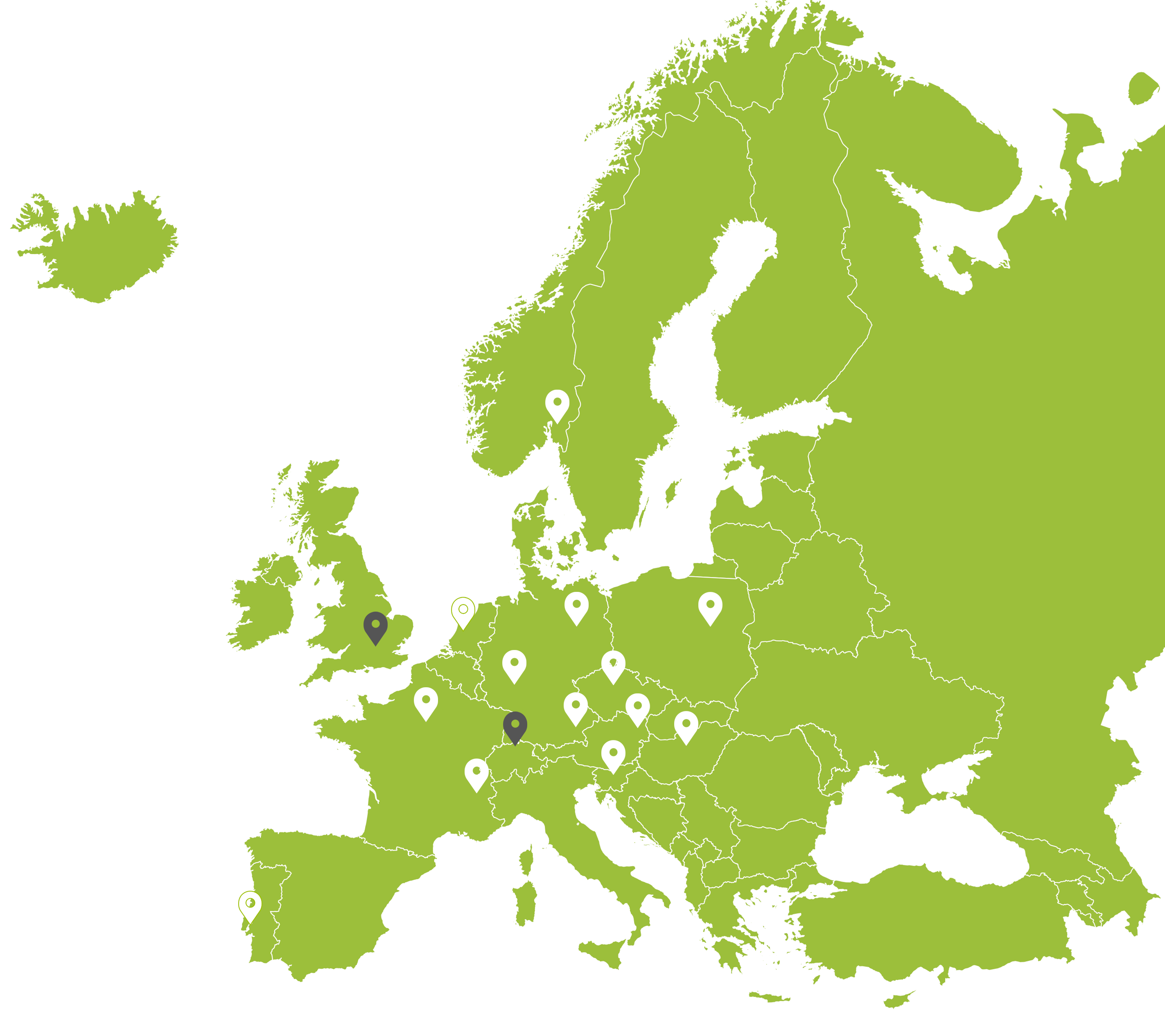 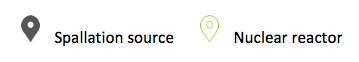 *Data presented herein are only preliminary as the approval process of the survey report is still ongoing.
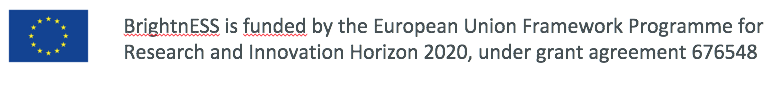 Categories of Neutron Sources
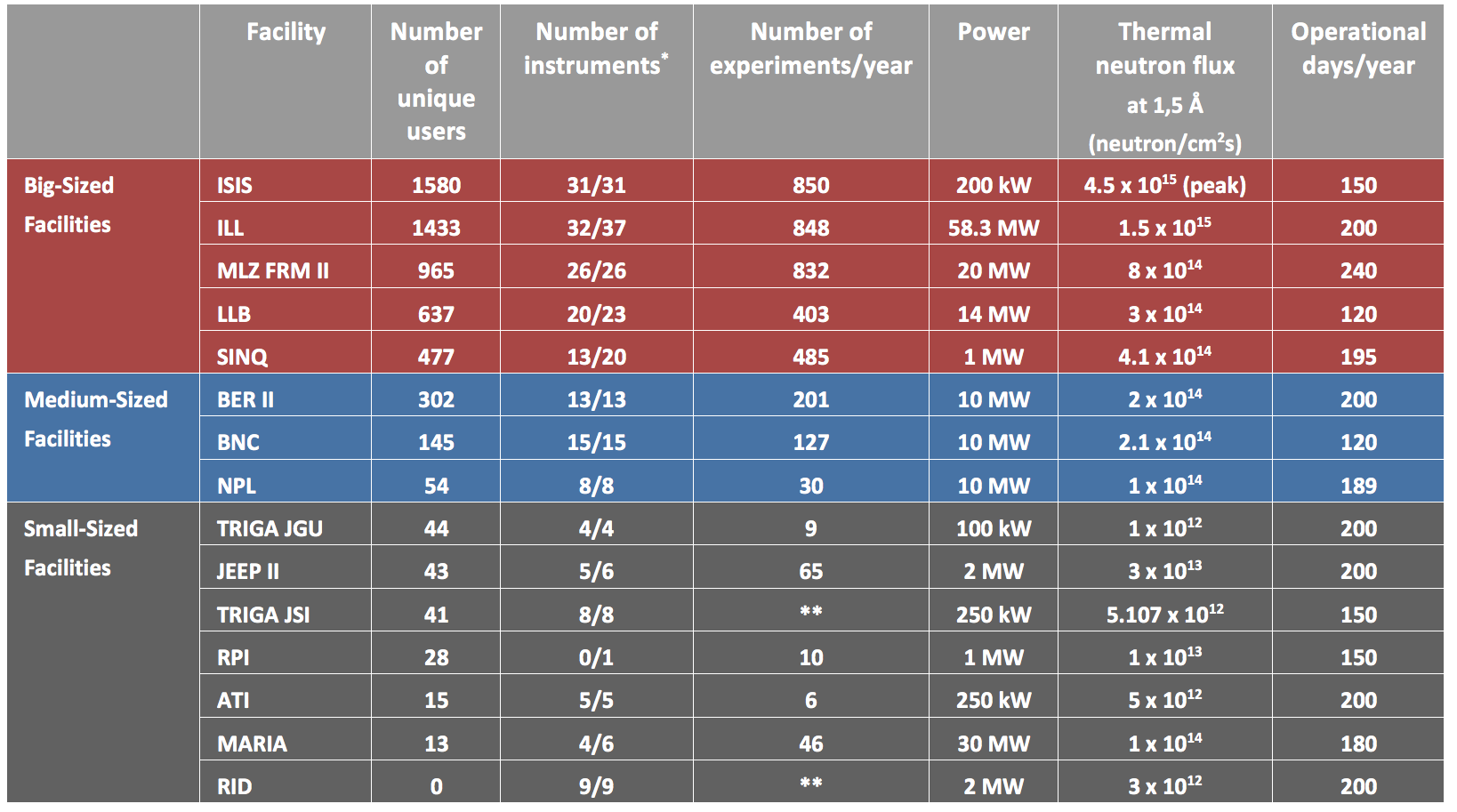 5 092 users
501 users
184 users
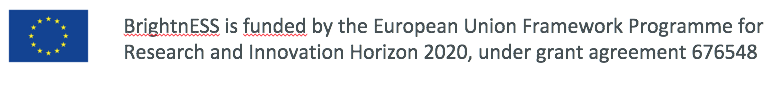 Total Number of Principal Investigators per Country
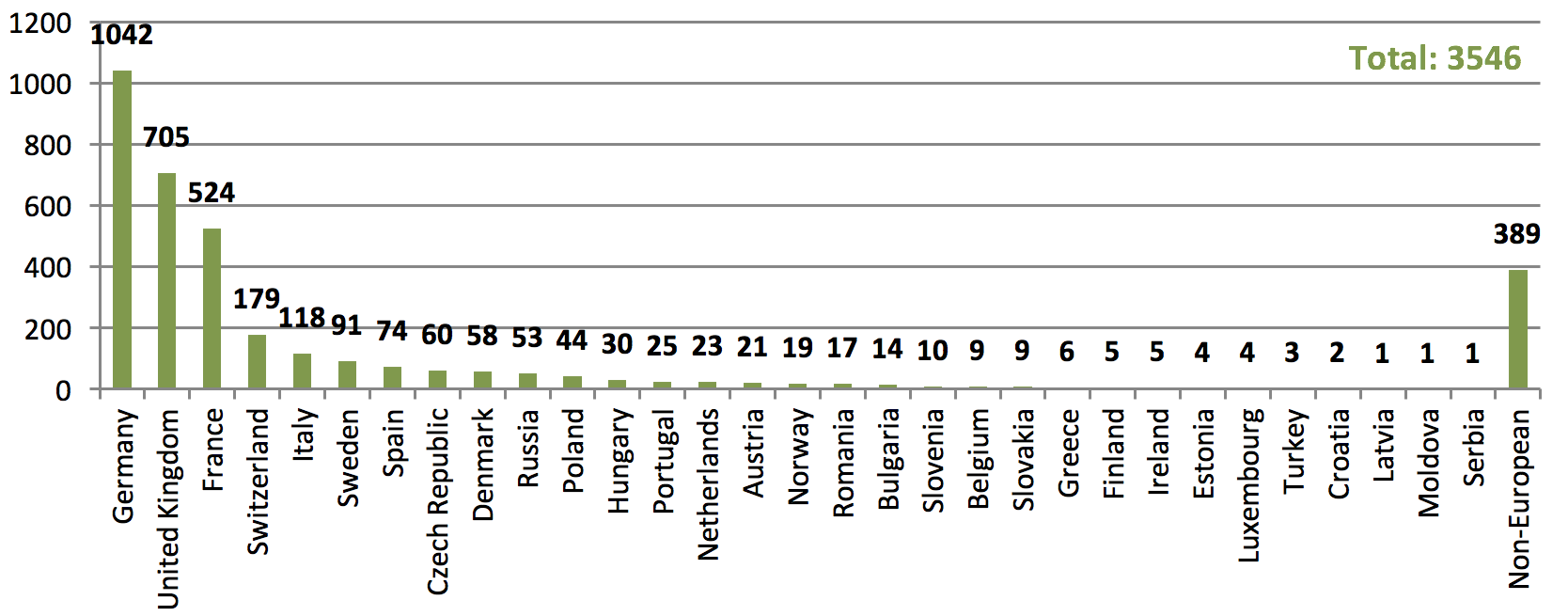 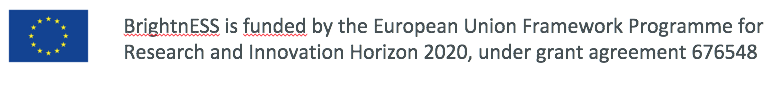 Distribution of Users According to Affiliation Expressed as Percentage of Beam Time
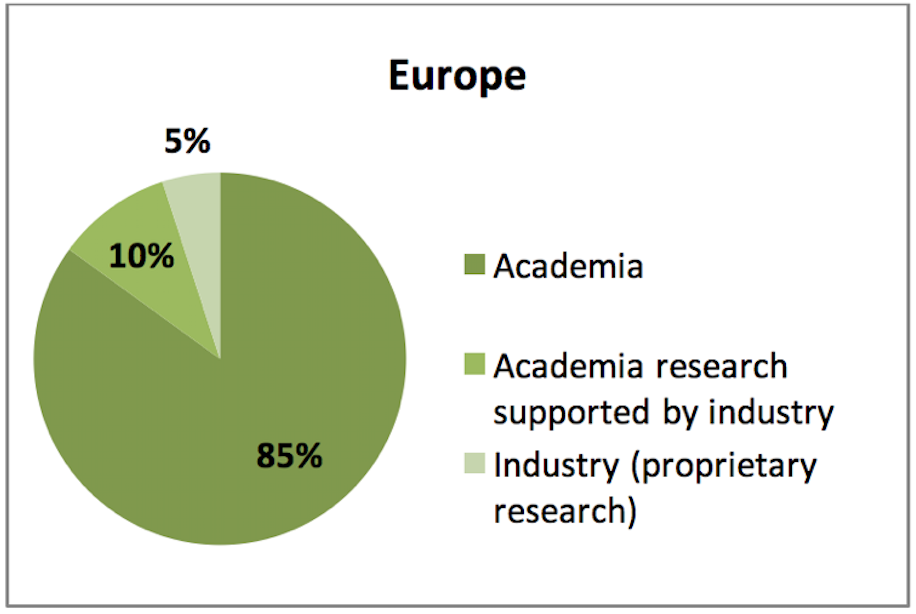 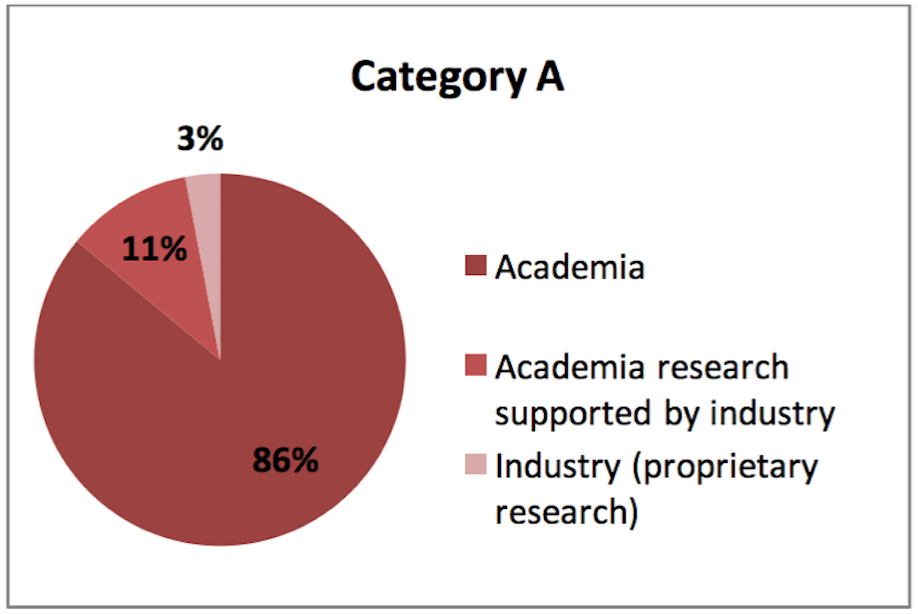 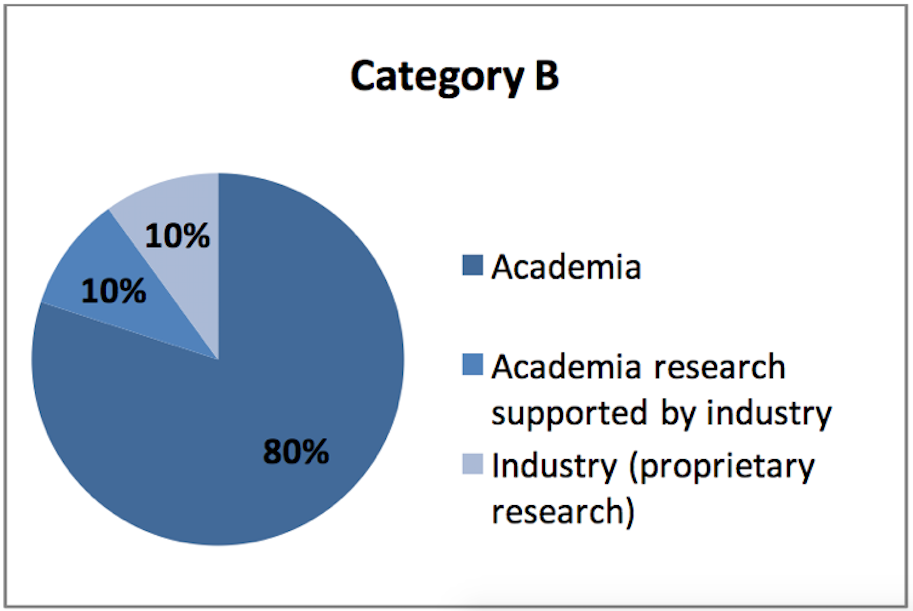 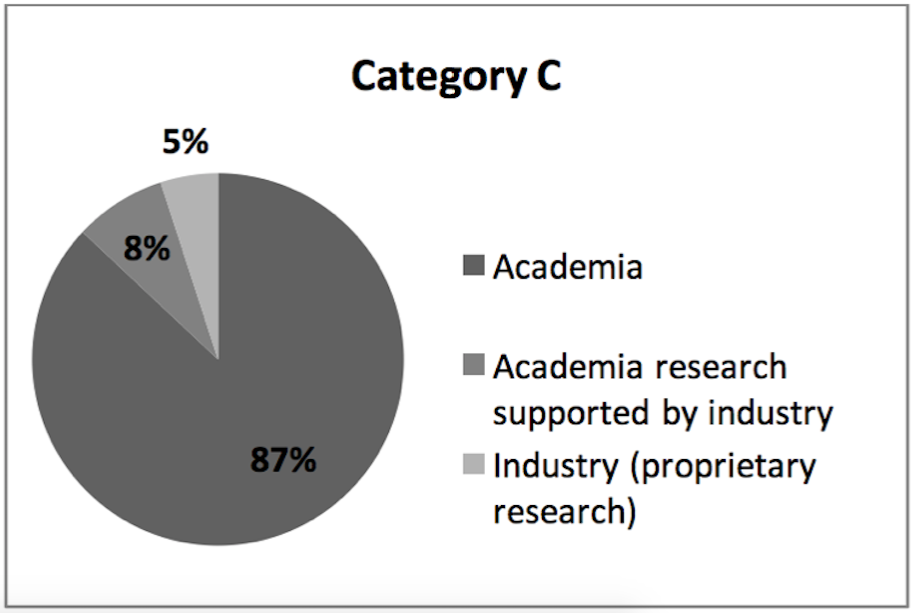 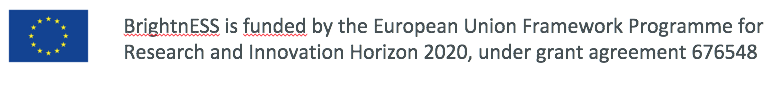 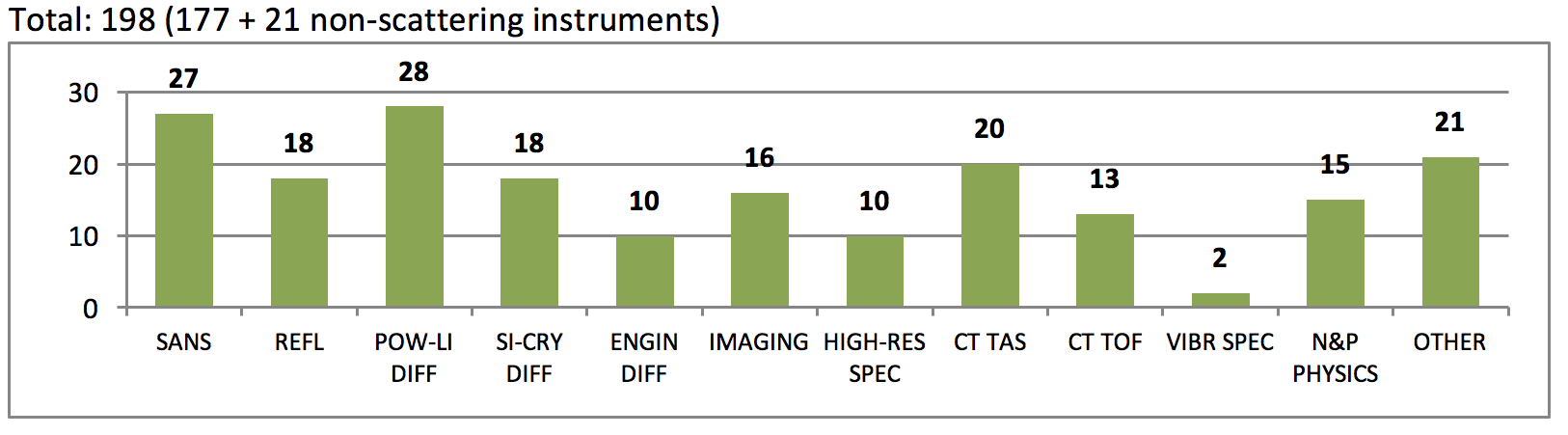 Number of instruments in Europe
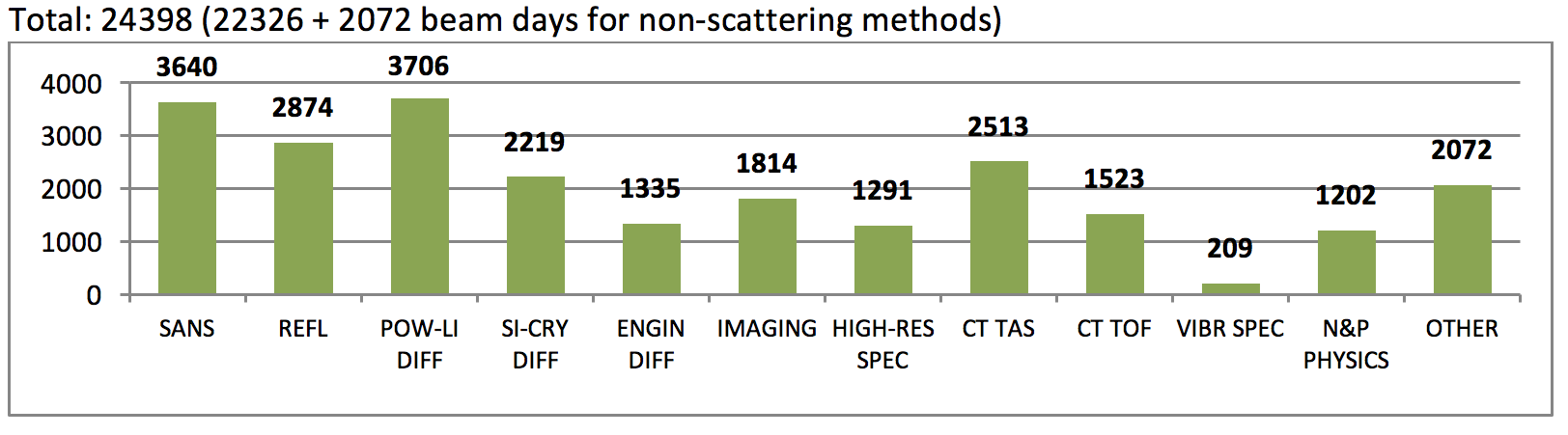 Number of beam days in Europe
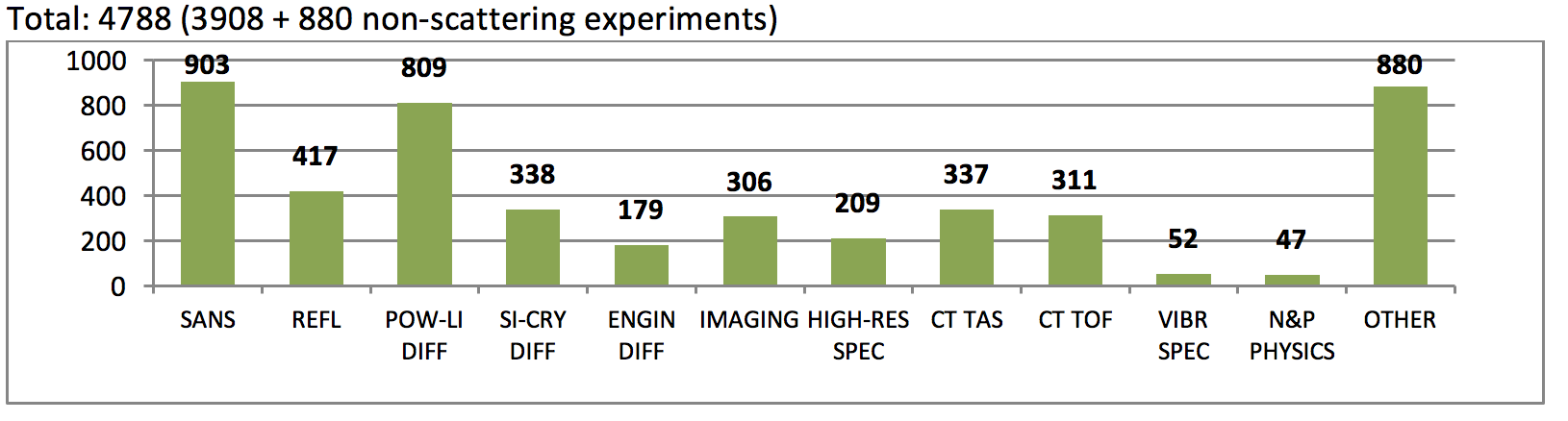 Number of experiments in Europe
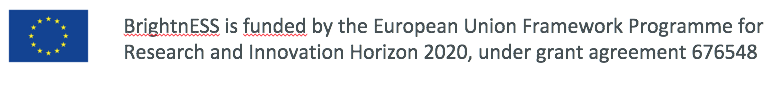 Horizon 2020 Topics and ChallengesExpressed as Percentage of Research
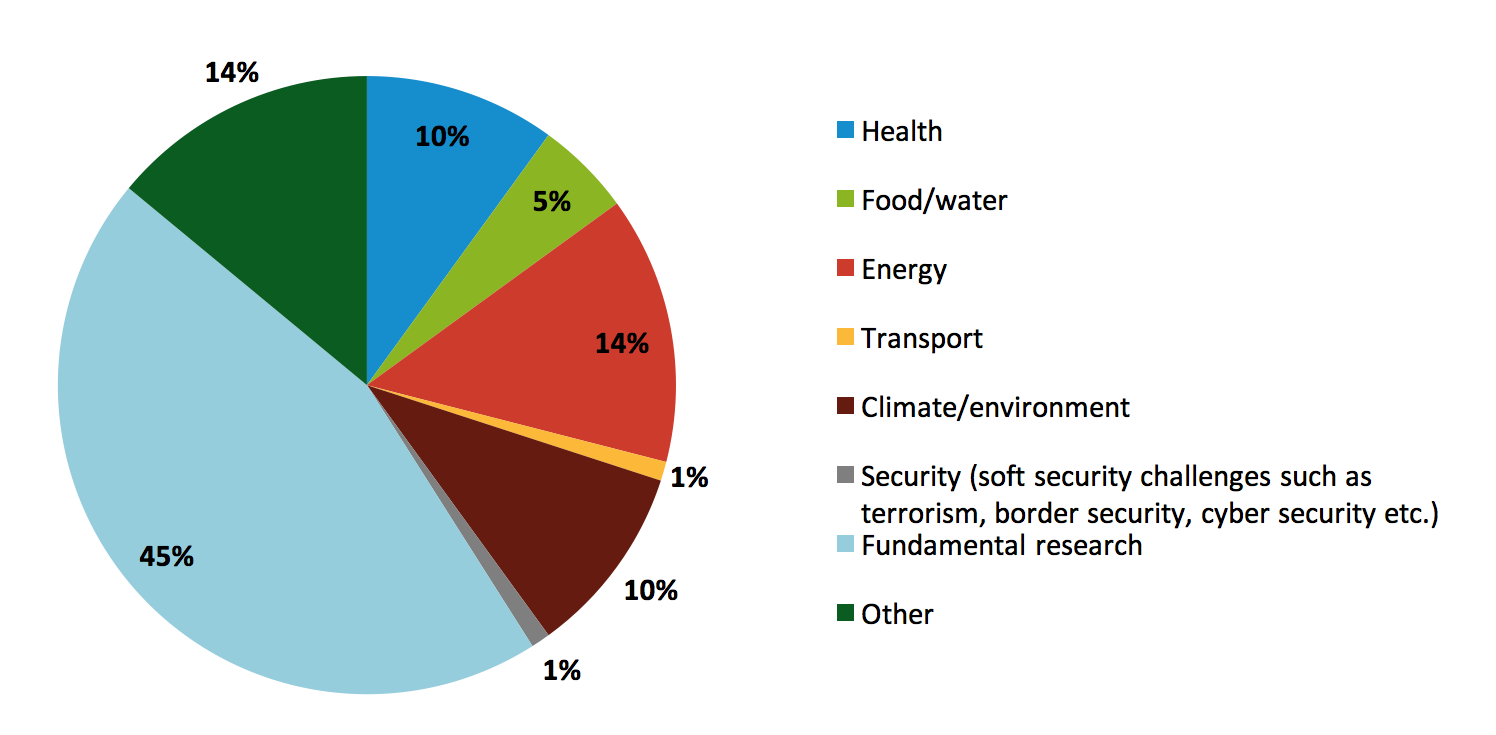 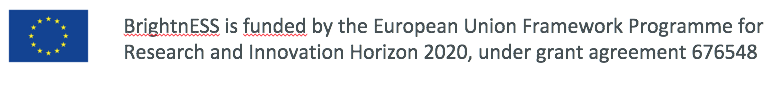 Science Fields Expressed asPercentage of Experiments
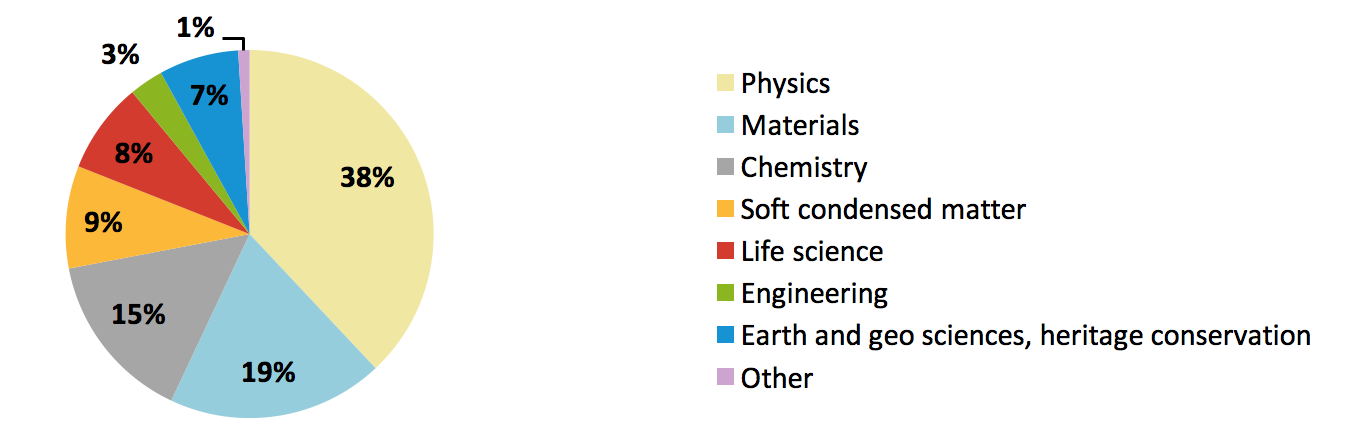 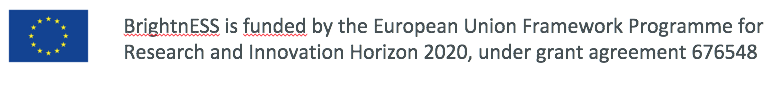 Engaging Industrial Users
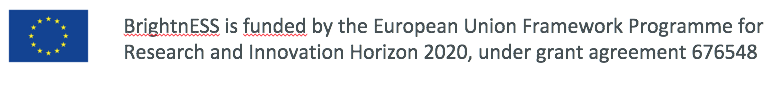 Engaging Industrial Users
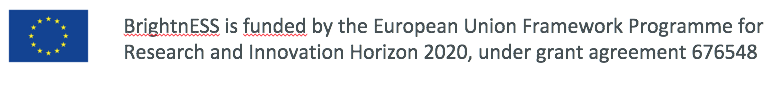 Engaging Industrial Users
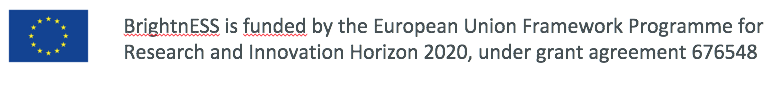 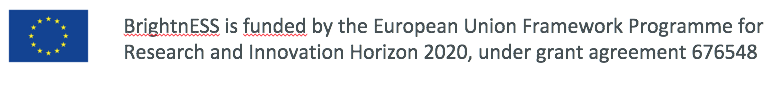 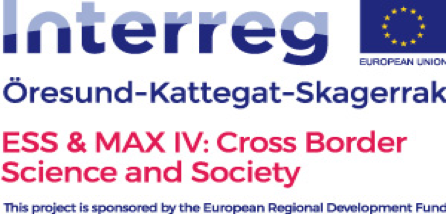 Mapping of Innovation Ecosystem of ESS
Provide guidelines for ESS to effectively engage with the identified players, replicate good practices observed and proved in other European regions, and establish strategic partnerships to push the boundaries of innovation.
WHY?
✓
Greater CPH has the largest research and development activity as percentage of GDP.
Private & public
funding
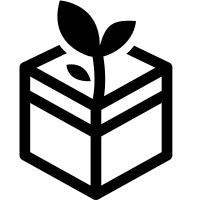 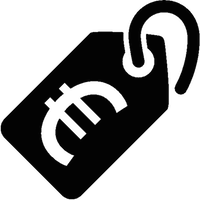 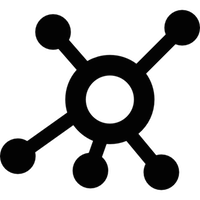 Support networks
Private companies
Incubators
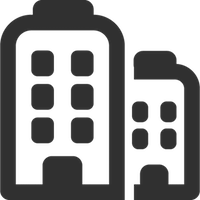 Regional Hubs
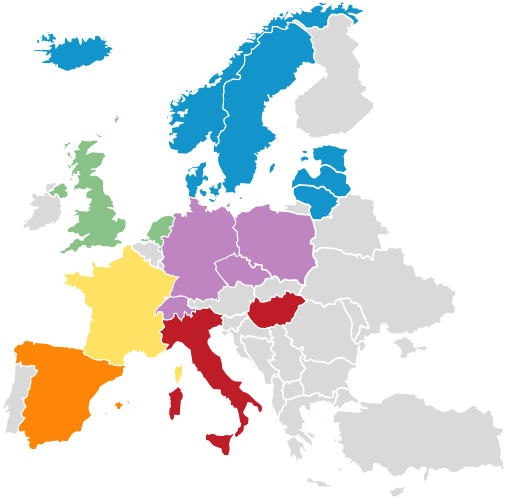 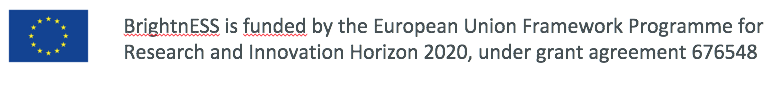 Highlights from Regional Hubs
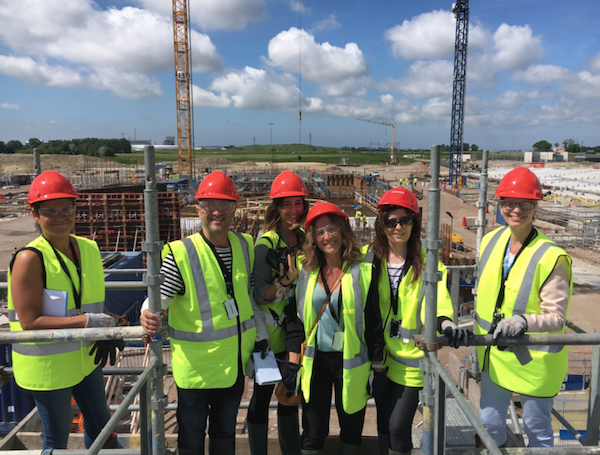 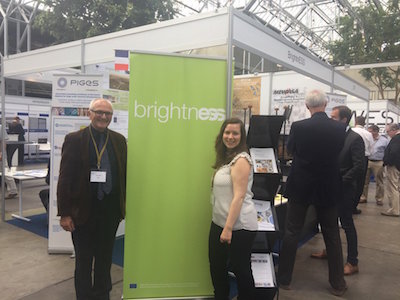 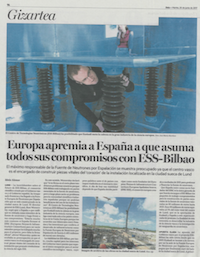 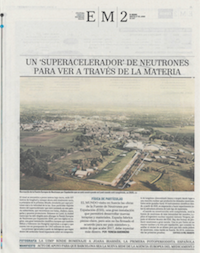 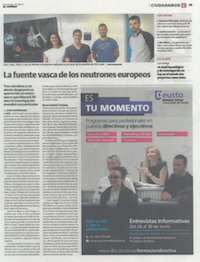 Iberia Hub: Engaging Media

Visit of a group of Spanish journalists to ESS in June 2017 resulted in three articles including web videos and radio report.
Gallia Hub: Reaching Out to Industry

Industry exhibitor at IPAC’17 for 3 days in May 2017 with approx. 1300 participants at conference.
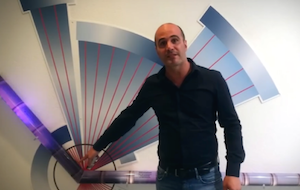 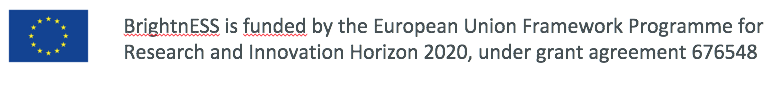 Highlights from Regional Hubs
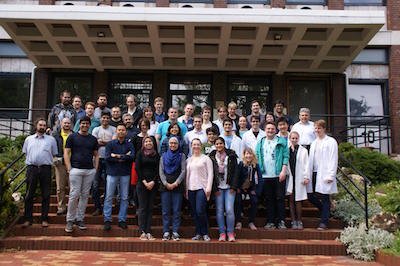 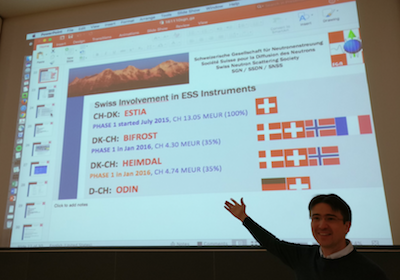 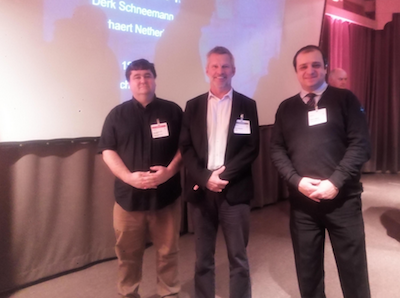 North-West Hub/NL: Connecting National Industry with ESS

ESS participated in the 16th  Precision Fair in Veldhoven in November 2016. The fair has gained international reputation as a meeting point for precision technology.
Central Hub: Collaboration with National User Society

Swiss Neutron Scattering Society met at PSI in November 2016 for yearly assembly meeting and discussed involvement in the ESS instrument suite.
South-East Hub: Training for  Future Generation of ESS Users

The 10th edition of the CETS School hosted at BNC in May 2016 attracted 31 participants from 18 countries and introduced them to neutron techniques.
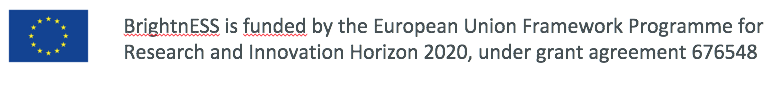 Highlights from Regional Hubs
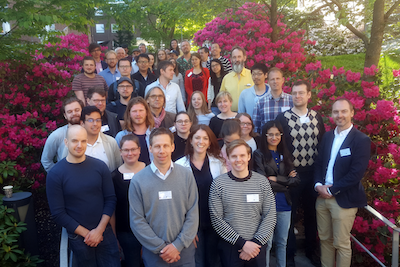 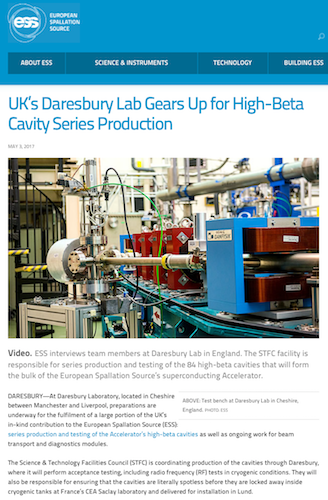 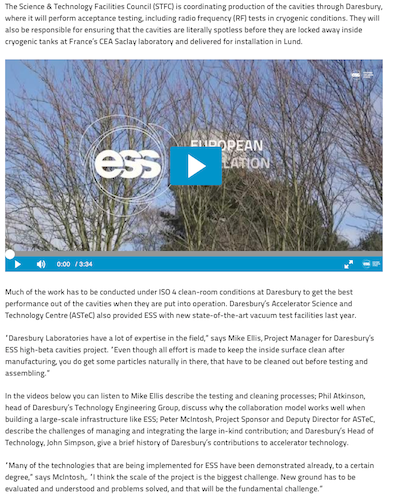 Nordic-Baltic Hub: Collaboration with Other Strategic Initiatives in the Region

BrightnESS has joined forces with the Nordic Neutron Science Program to carry out activities targeting future users of ESS.
North-West Hub/UK: Collaboration of STFC and ESS Communications Teams to Produce Webcontent
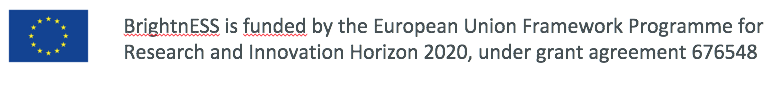 New Site Office Space for Visits and Meetings
Aim
Maintain an area where internal and external visitors can experience the ESS construction site.
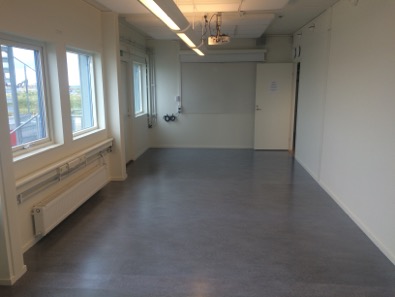 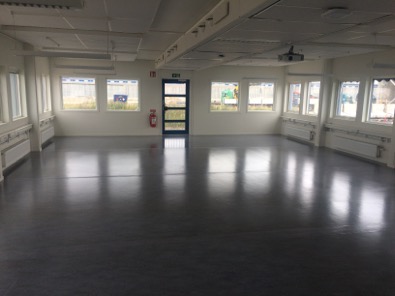 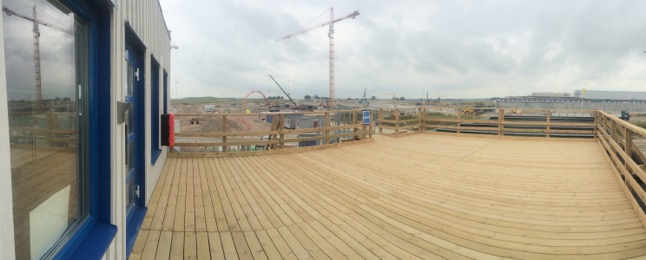 Brilliance
pax. 20
BrightnESS
pax. 60
Horizon platform
pax. 50
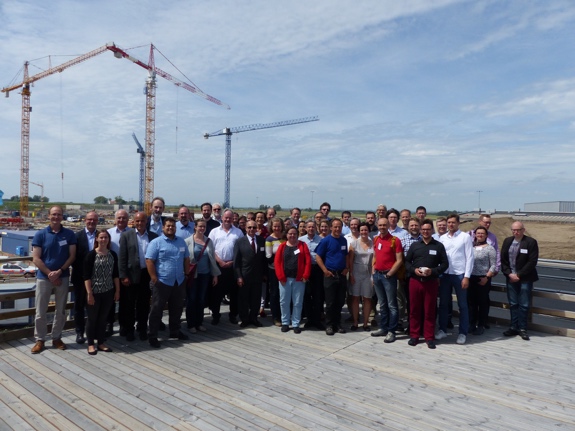 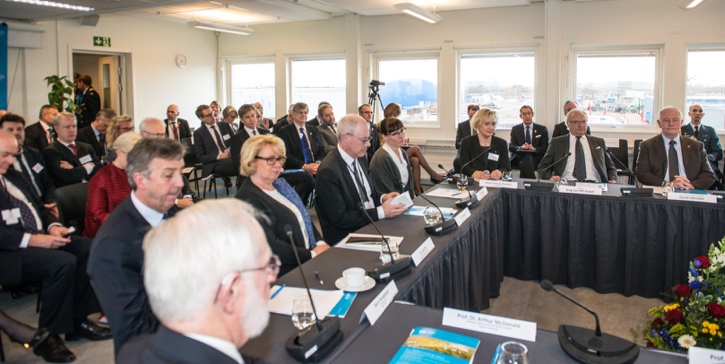 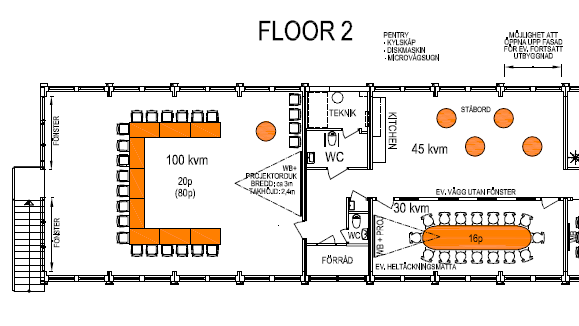 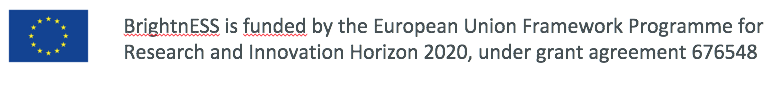 Visits to ESS - Highlights (Sep 2015 – Jun 2017)
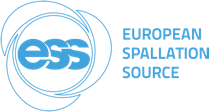 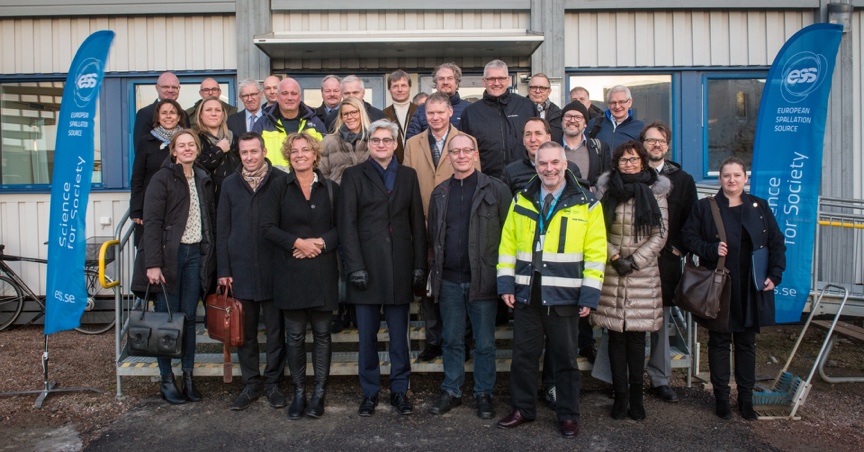 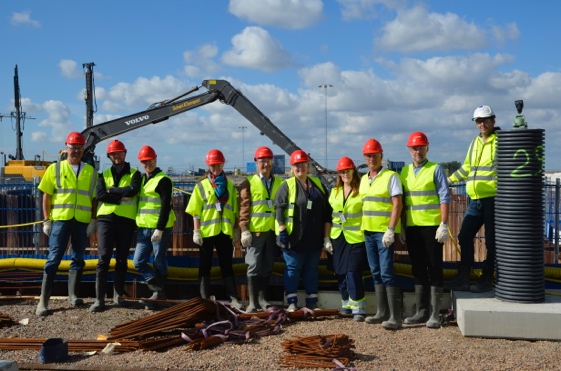 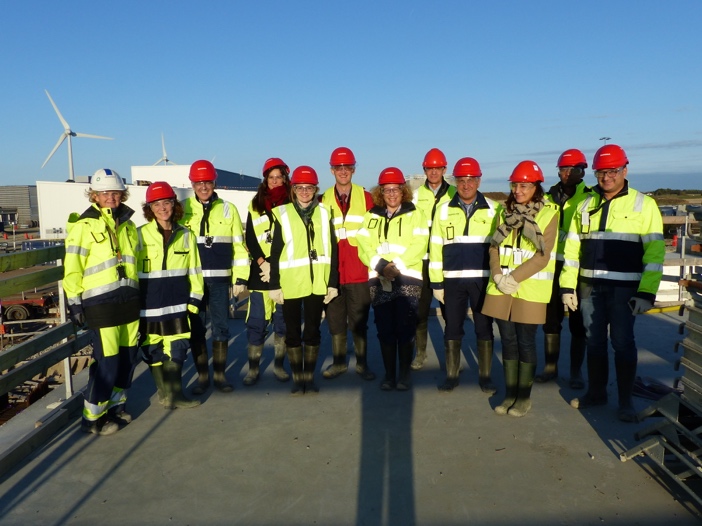 Walk
1836
Individuals
Office
2377
Individuals
Bus
2274 Individuals
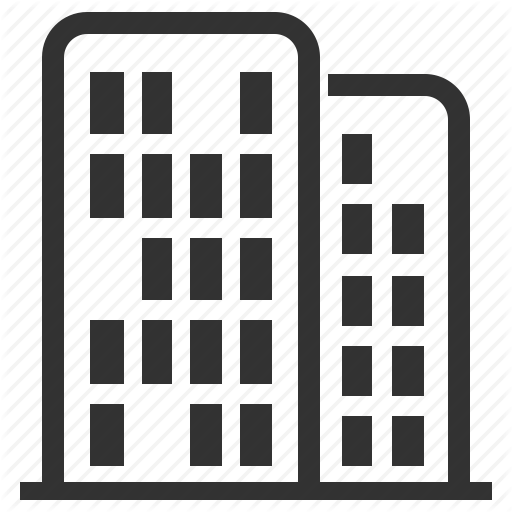 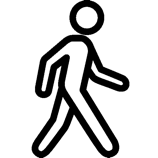 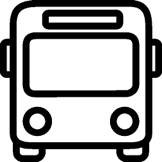 6487
Individuals
504
Groups
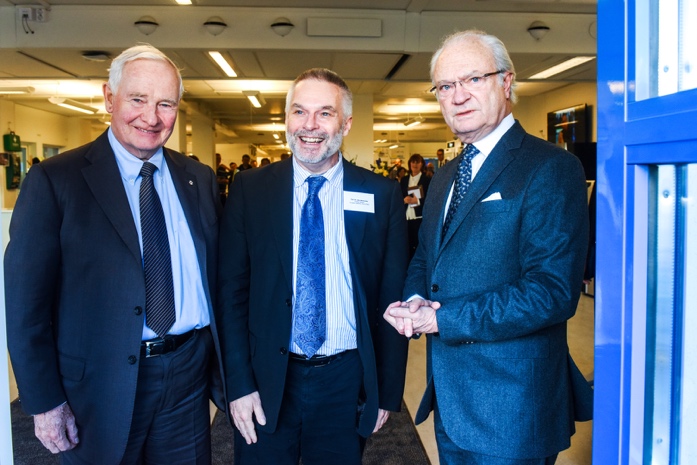 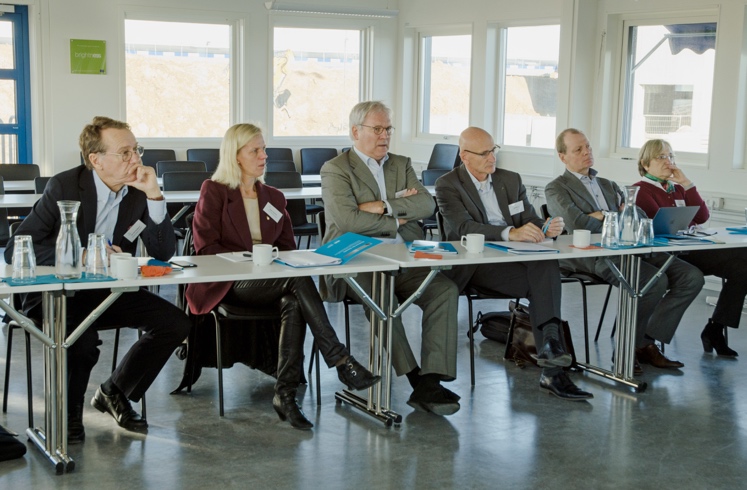 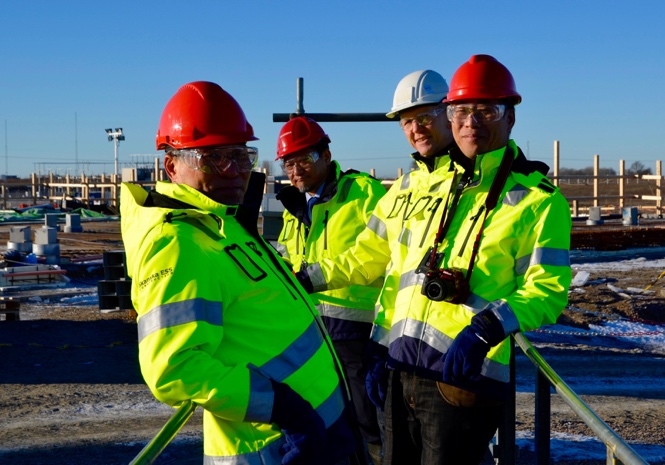 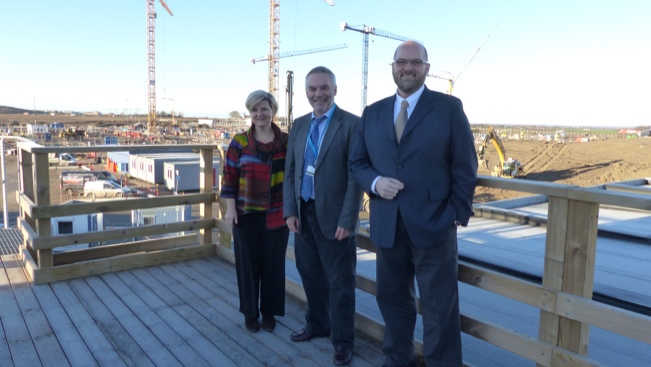 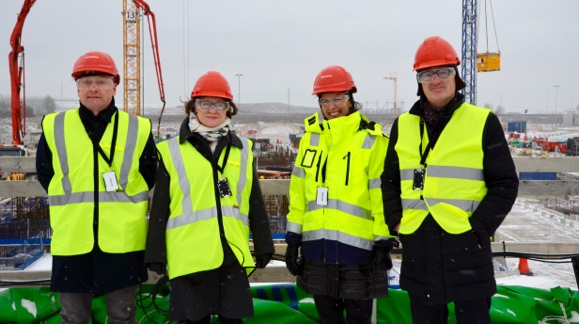 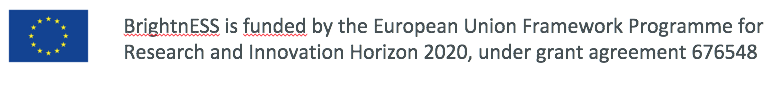 Results
Better understanding of future users’ needs
Informed policy making based on collected data and survey results
Outreach across Europe
Stronger collaboration with partner institutes
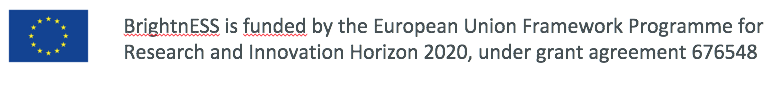 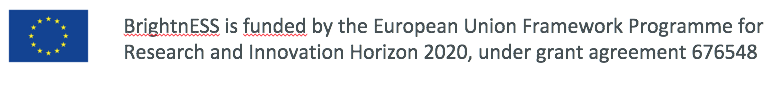 Task 6.2: Enlargement of Membership
Activities in Observer and ERA Countries
UK joins ESS as Full Member
(Jun 2016)
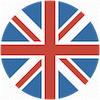 NWO Visit (Nov 2016)
Visit of Dutch Ambassadors to DK & SE (May 2016)
Science Workshop in Riga (May 2017)
Visit of Latvian delegation (Nov 2016)
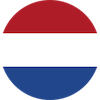 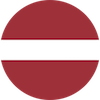 ESS Science Seminar in Brussels (Sep 2017)
SCK-CEN visit (Mar 2016)
Press Trip for Spanish Media (Jun 2017)
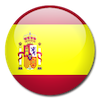 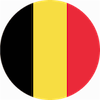 Partner & Industry Day (Oct 2015)
Partner & Industry Day (Nov 2015)
OesteCIM visit (May 2016)
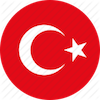 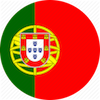 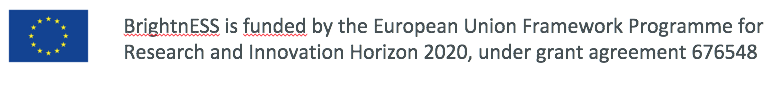 Cooperation Beyond Europe
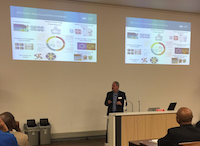 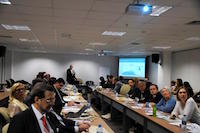 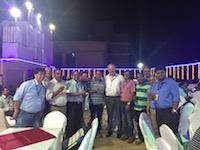 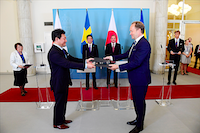 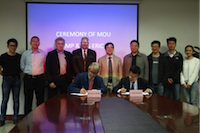 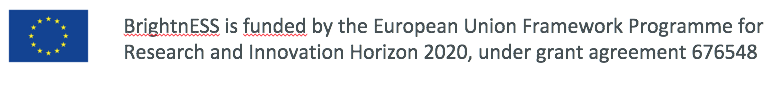 Cooperation Beyond Europe: Canada
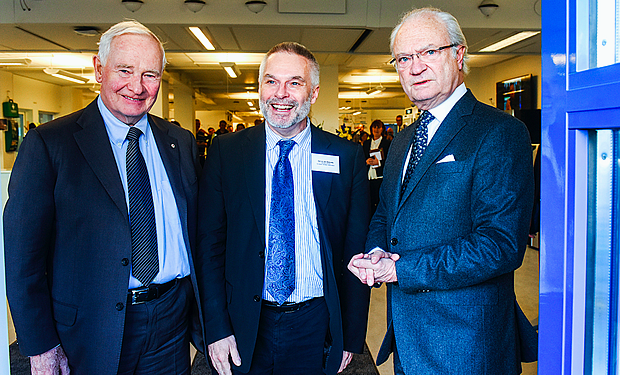 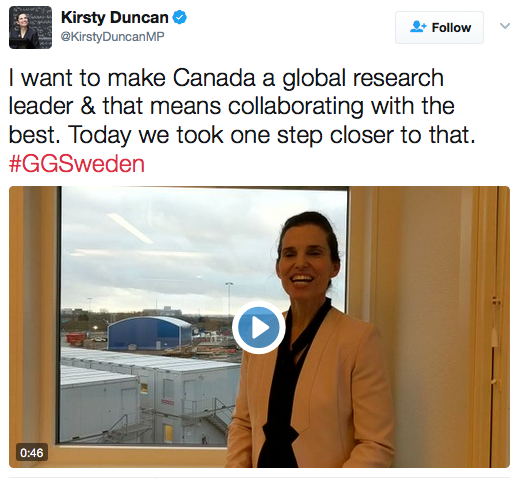 Roundtable discussion on cross-sectoral collaboration featuring King Carl XVI Gustaf of Sweden, and the Governor General of Canada, David Johnston; science seminar; and ministerial meeting during the Canadian State Visit to Sweden on 22 February 2017
Discussion about collaboration opportunities between Canada and ESS during the 2016 Annual General Meeting of the Canadian neutron beam community hosted by McMaster University on 14-15 October 2016
Informational meetings with Canada Foundation for Innovation (President Gilles Patry and Vice President Guy Levesque) and Innovation, Science and Economic Development Canada (Jessica Norup and Ryan Hampel) on 17 October 2016
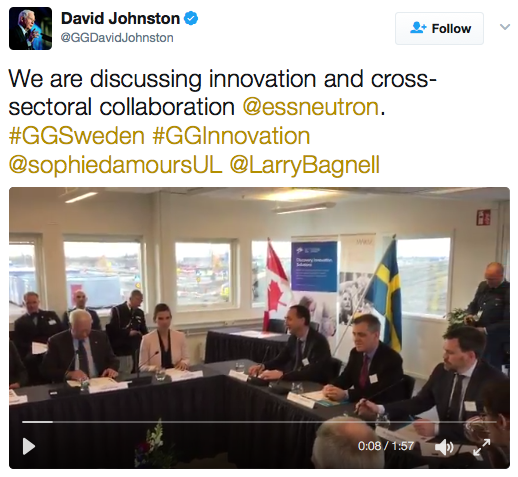 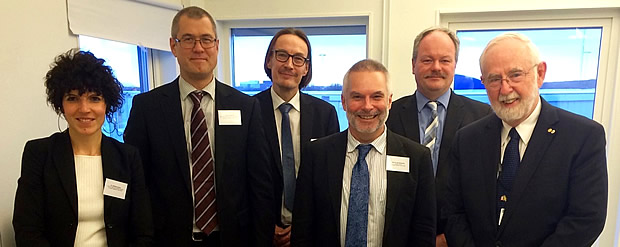 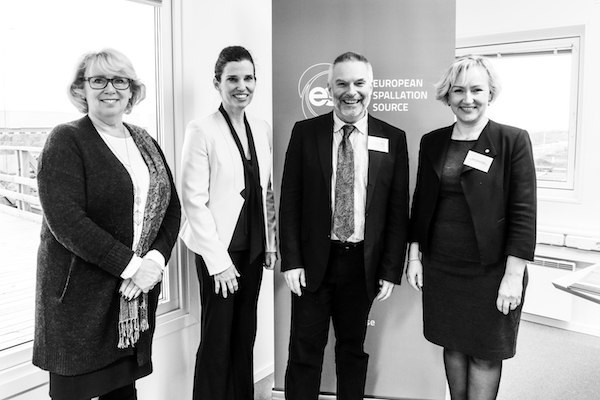 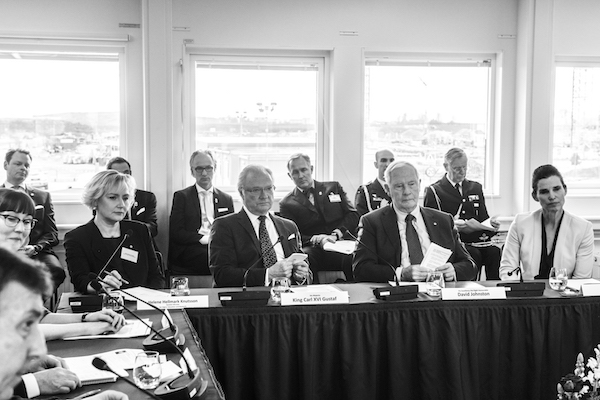 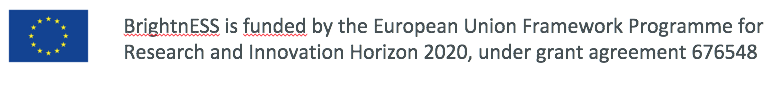 Results
Open dialogue with Partner Countries
Stronger relationships with stakeholders
Moving from European to global membership base
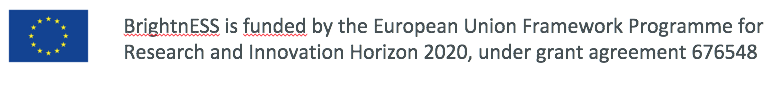 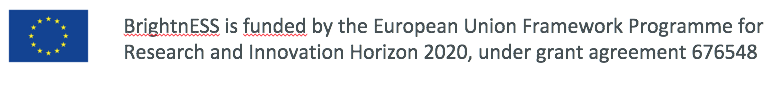 Task 6.3: Strengthening the ILO Network
Regular Meetings of the ILO Network
Network of Industrial Liaison Officers:
Supports two-way communication with key stakeholders
Enables companies to maximize the benefit from ESS procurement opportunities and R&D partnerships
Allows ESS to integrate the companies’ know-how into the construction of the facility
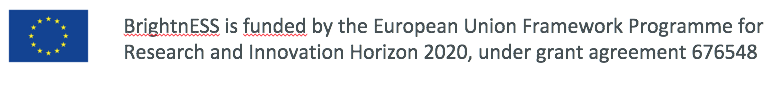 Industry-Related Activities
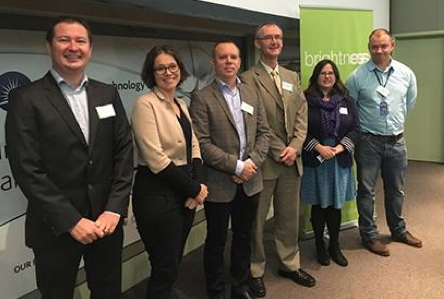 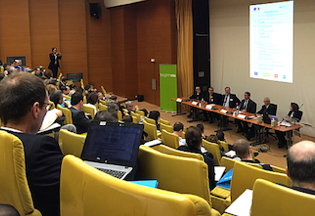 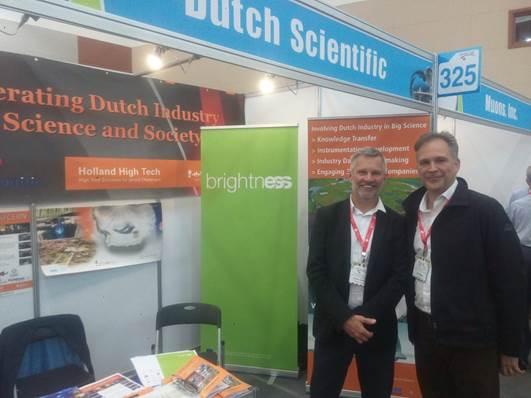 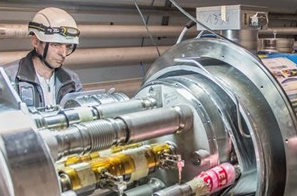 Tailored Informational Events: United Kingdom
Over 100 delegates from approx. 75 UK organizations met at an event hosted by STFC in November 2016 to learn about opportunities for UK industry to get involved in the ESS project.
Promotion at Industrial Conferences: Netherlands
Dutch Companies participated in IPAC conference in 2016 and 2017 existing and future accelerator projects and to present products, services, and publications of interest to the international accelerator community.
Engagement Supported by  Framework: Denmark
BigScience.dk works to promote Danish skills and know-how on the Big Science market. The secretariat coordinates a network of highly qualified companies able to deliver products and services matching the needs of large scale RIs.
Outreach in Collaboration
with ESS: France
The second ESS French Partner & Industry Day brought together 180 participants in visits to laboratories, interactive presentations, poster sessions, and business to business discussions.
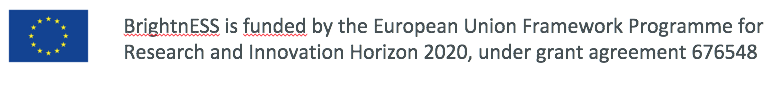 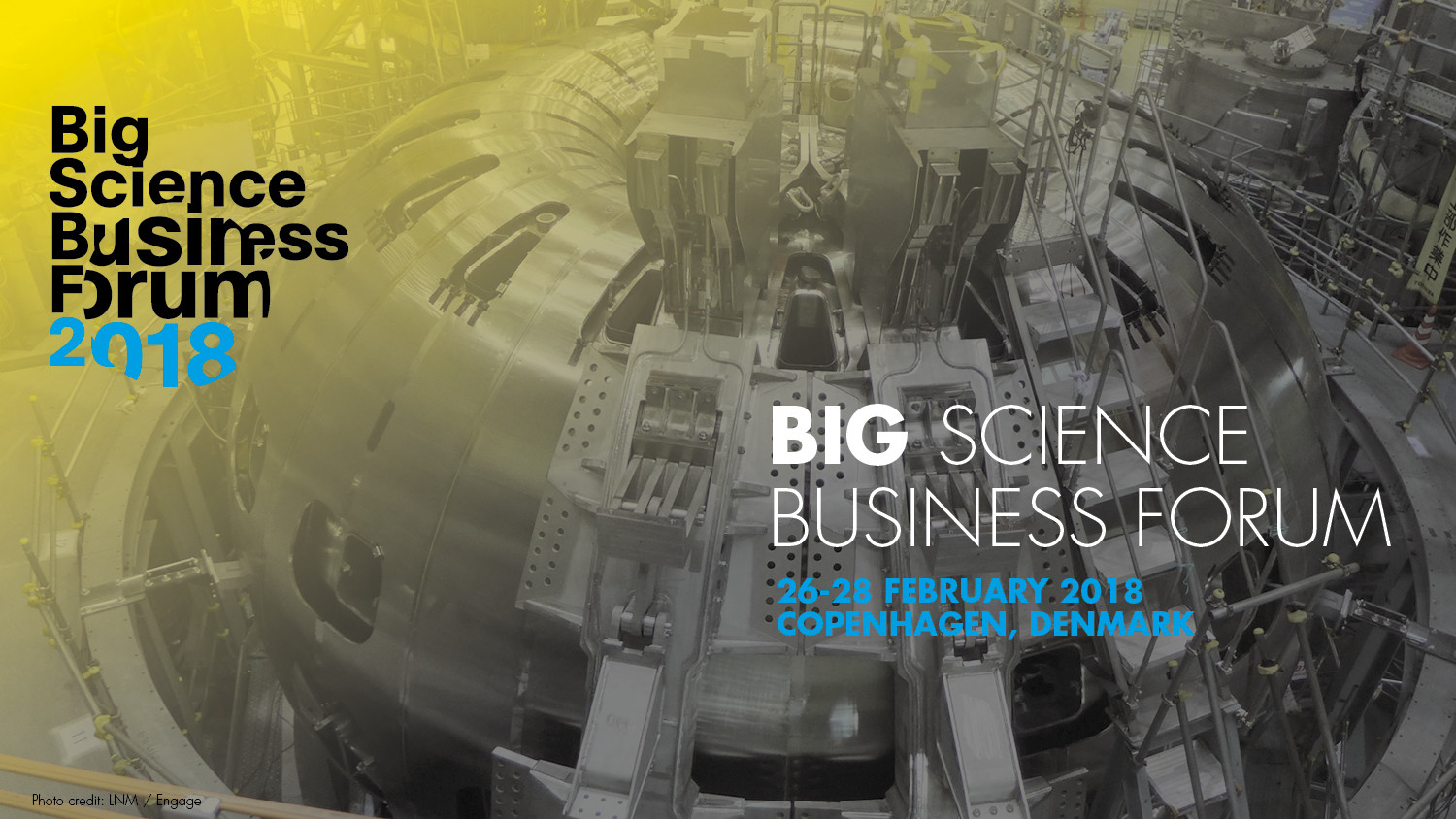 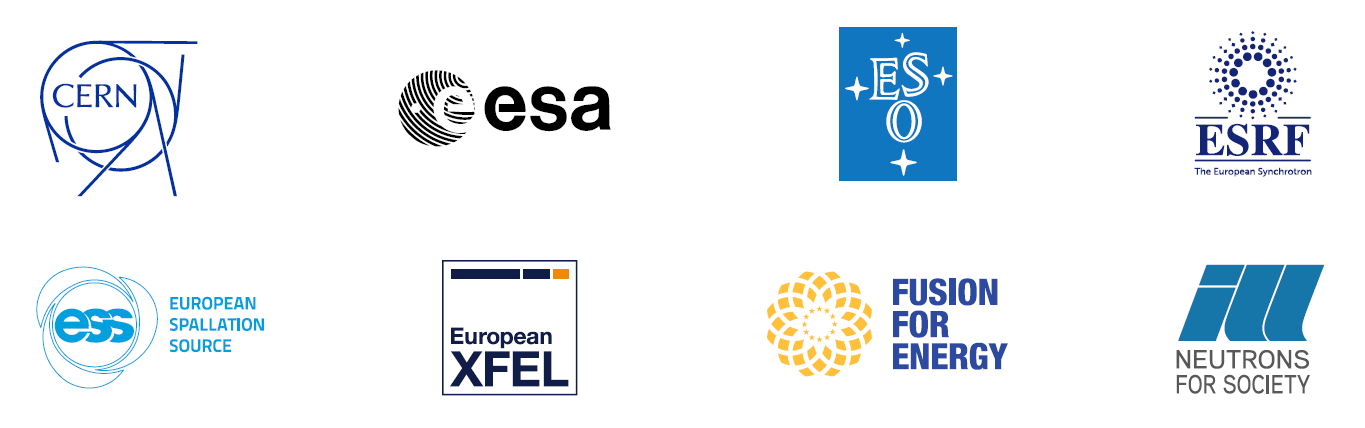 Results
Support to ILO Officers in their national roles
Timely communication about up-coming procurements
Participation of European industry in the building of ESS
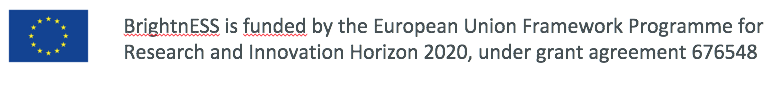 Task 6.4: Communication & Dissemination of Results (DTI)
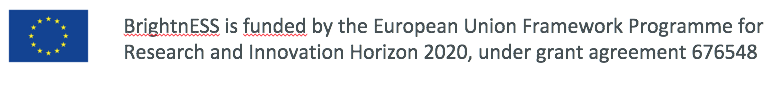 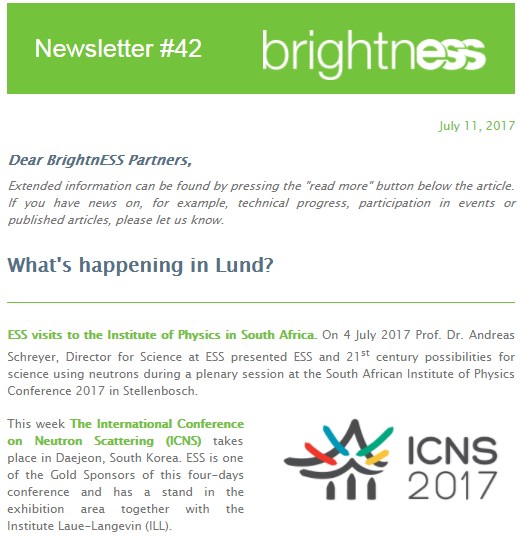 BrightnESS Newsletter
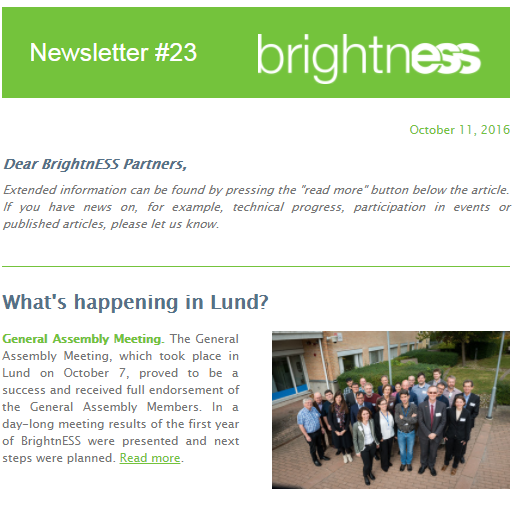 Is sent every two weeks to more than 200 subscribers
Currently, 45 newsletters are sent
Contains updates from the entire BrightnESS project and related news and projects
The average rate of opened newsletters is approx. 45%
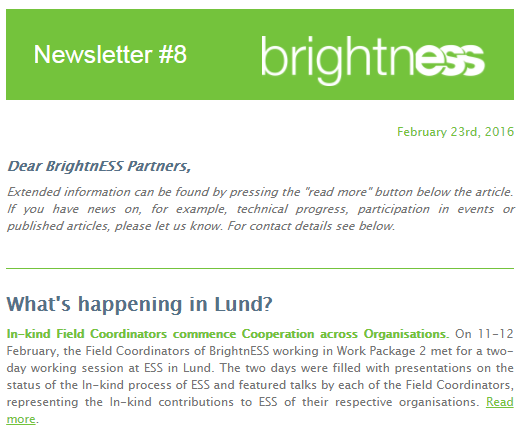 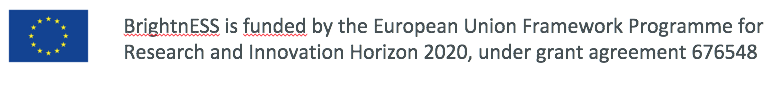 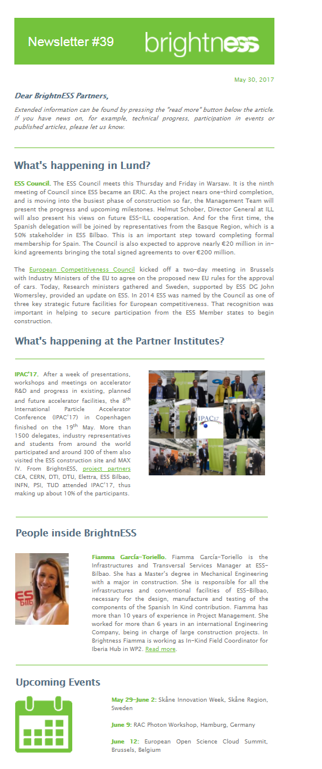 BrightnESS Newsletter content
Section with news from ESS
Section with an update from a Partner Institute
A profile on one of the people in BrightnESS 
Event calendar
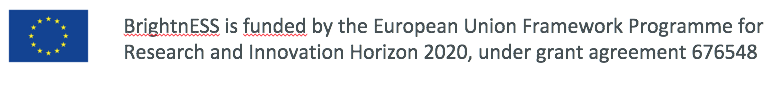 Regular Meetings with the WP6 Hub Coordinators
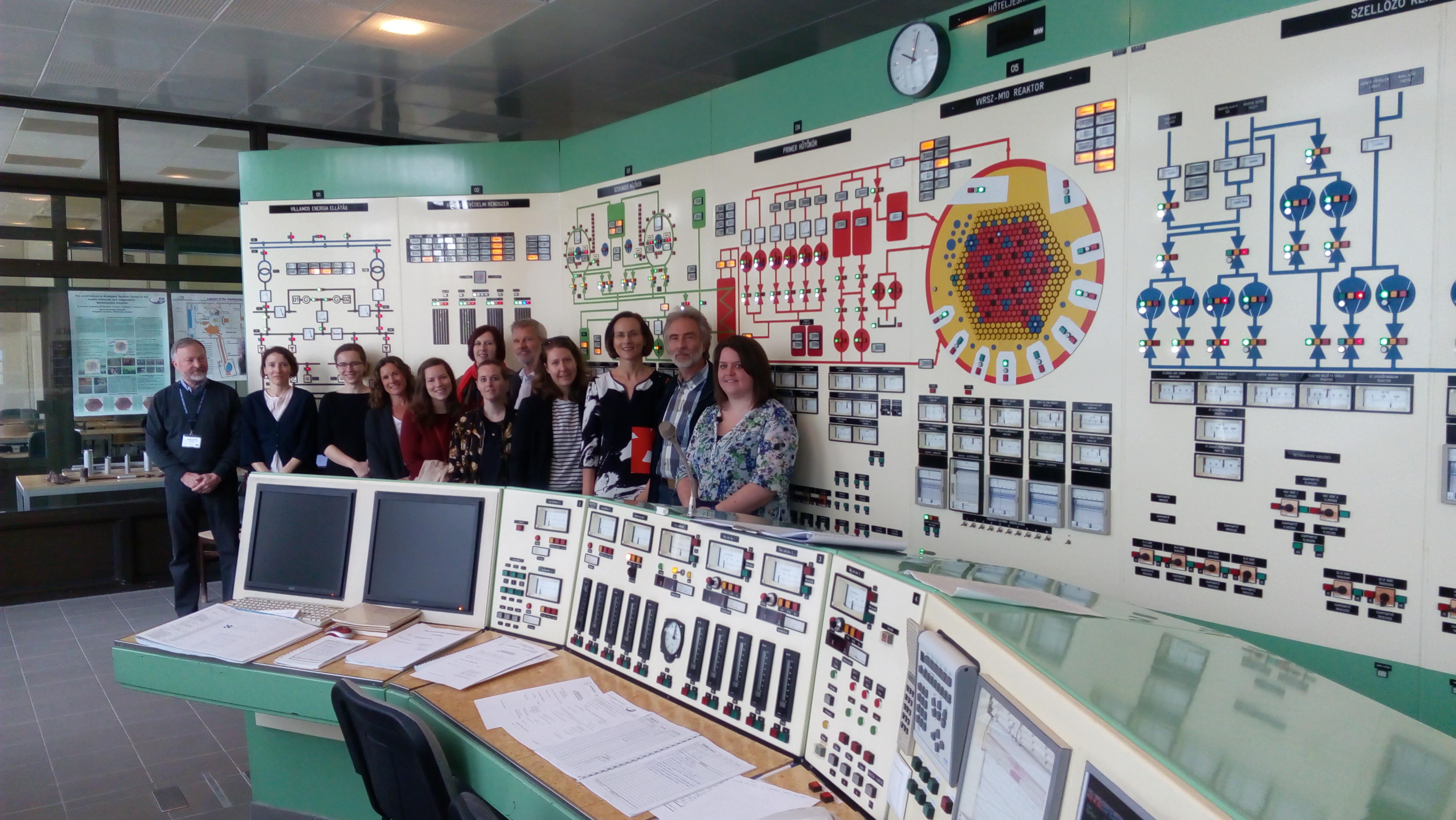 Updates from the Hubs and presentations of past and upcoming activity
Sharing best practice cases and examples for inspiration
Informal meeting time and brainstorming new initiatives
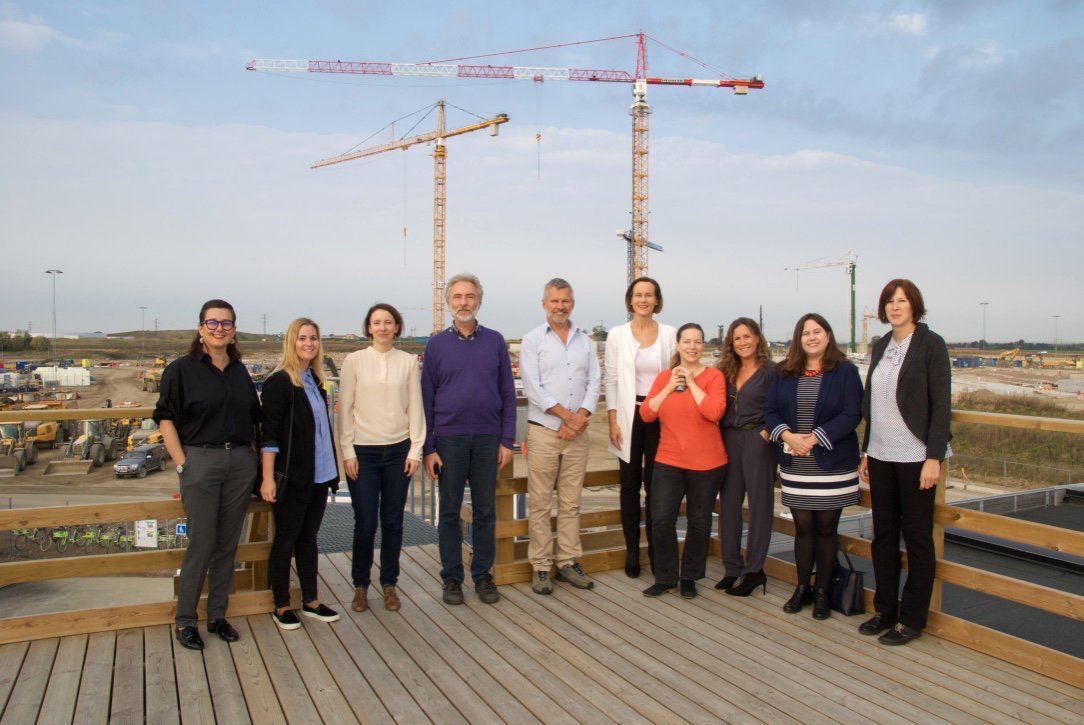 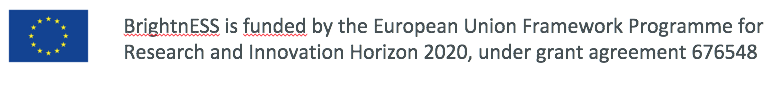 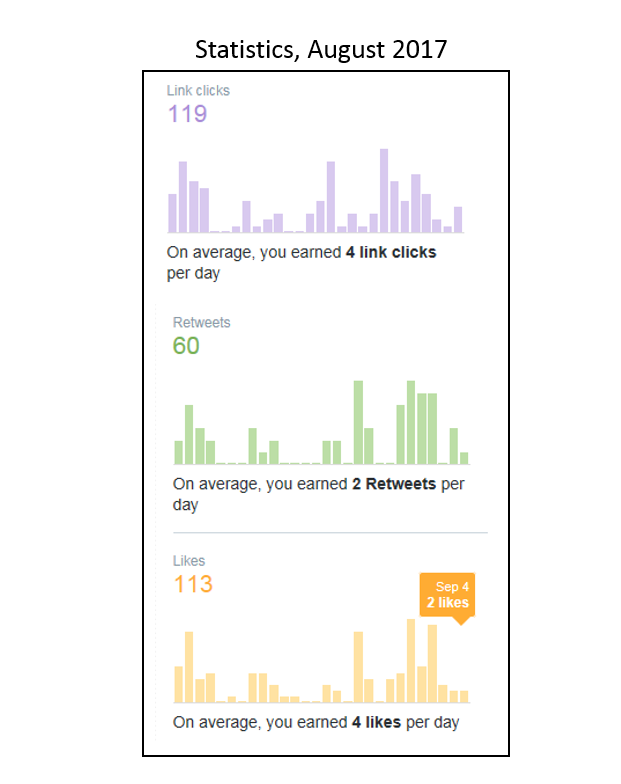 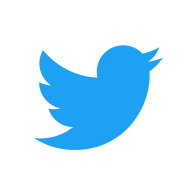 Twitter - @brightnesseu
Twitter status as of 4 September 2017:
Enables BrightnESS to reach out to diverse audiences and share real-time project progress
Tool for engaging project partners and sharing their work and collaboration
Most BrightnESS content is re-tweeted by the ESS account, enabling a broader reach for the content
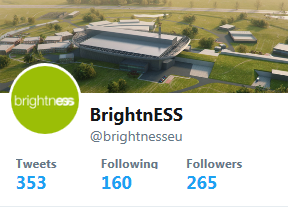 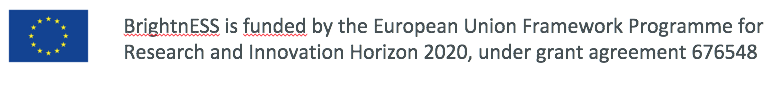 Twitter highlights:
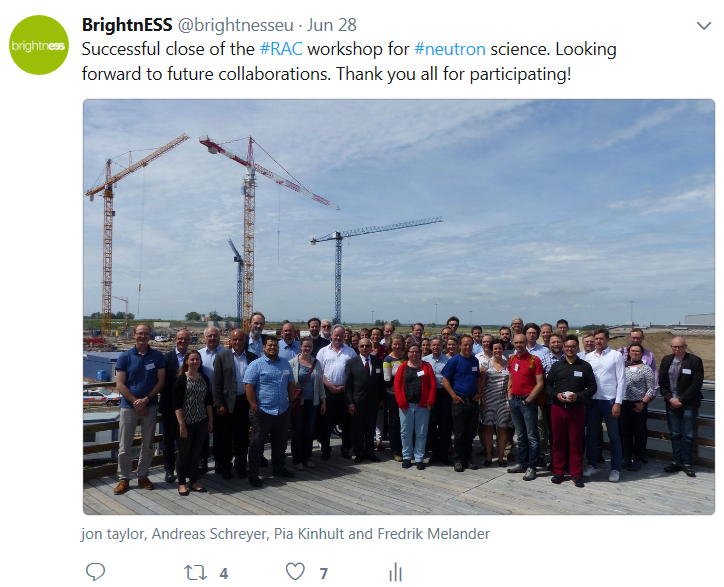 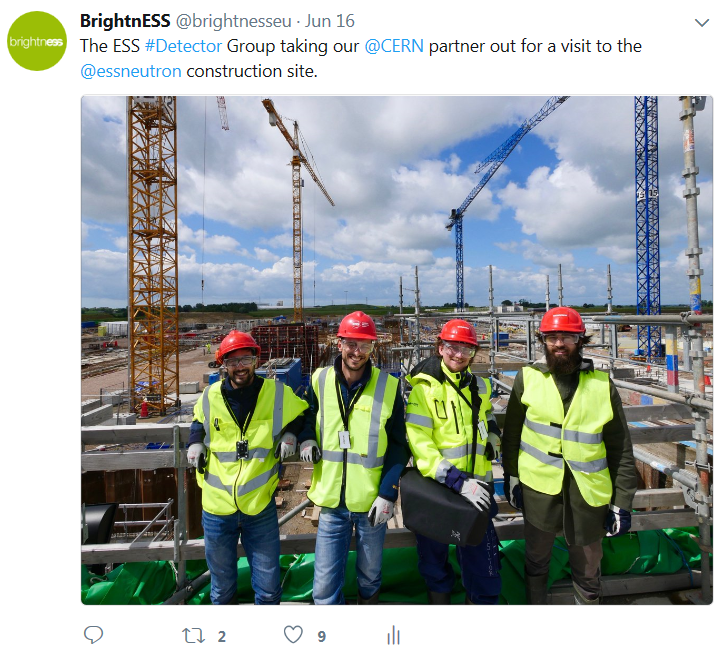 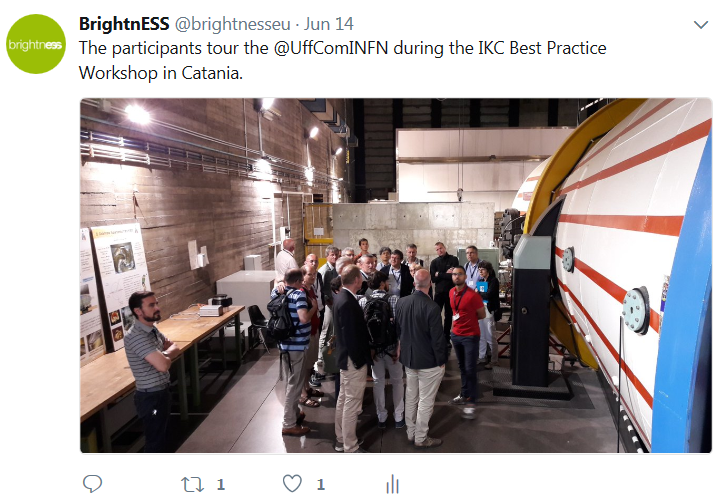 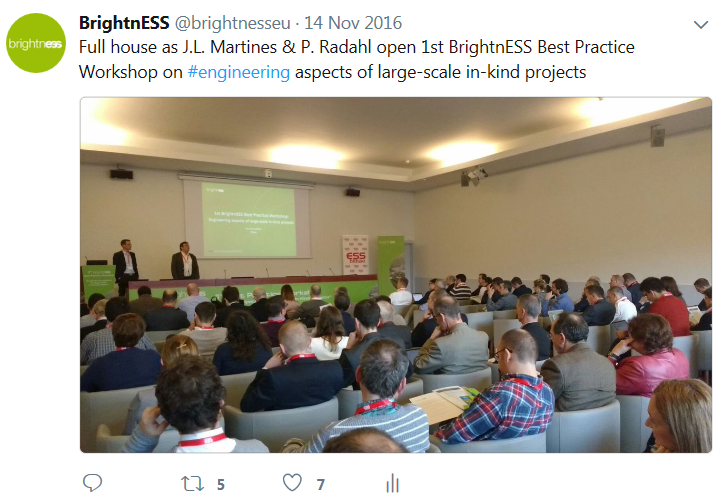 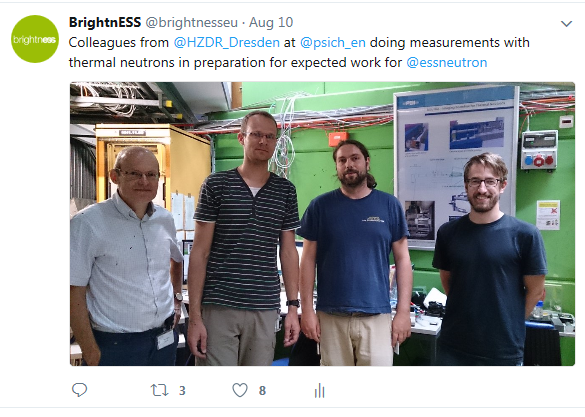 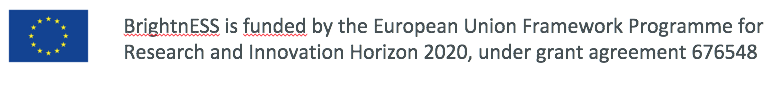 Scientific articles
BrightnESS publications during the first reporting period:
Eight articles have been published on the BrightnESS website and on the European Commission’s publication website, OpenAire
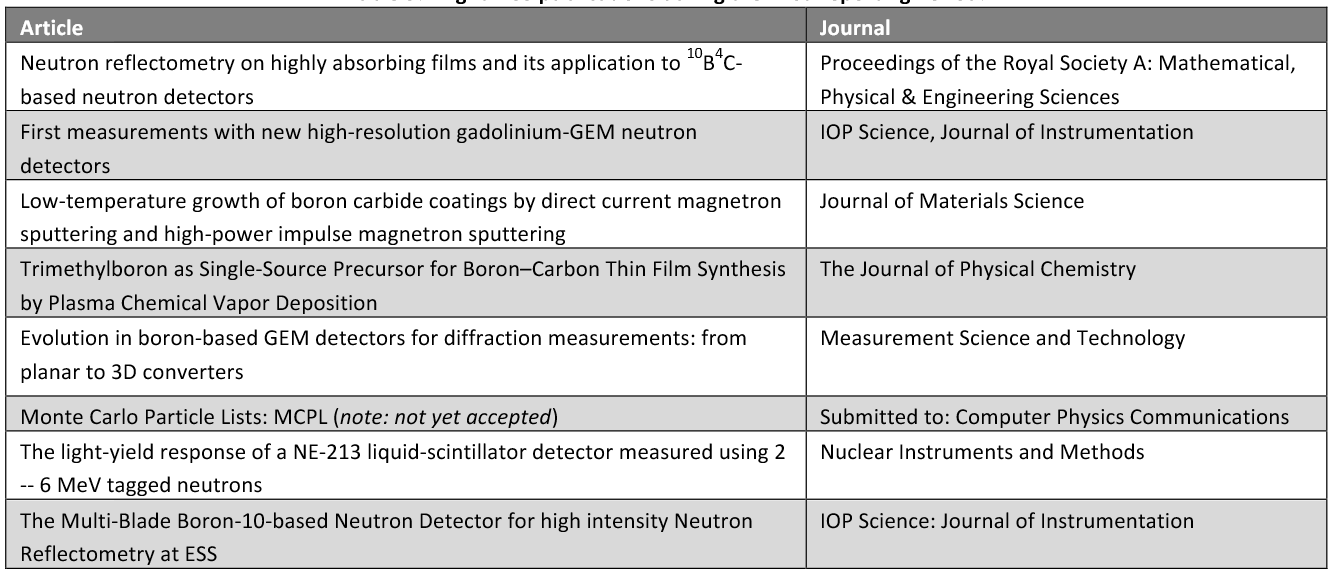 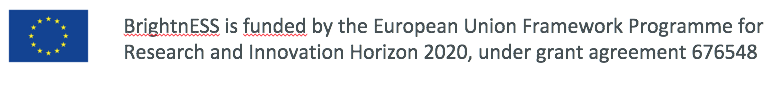 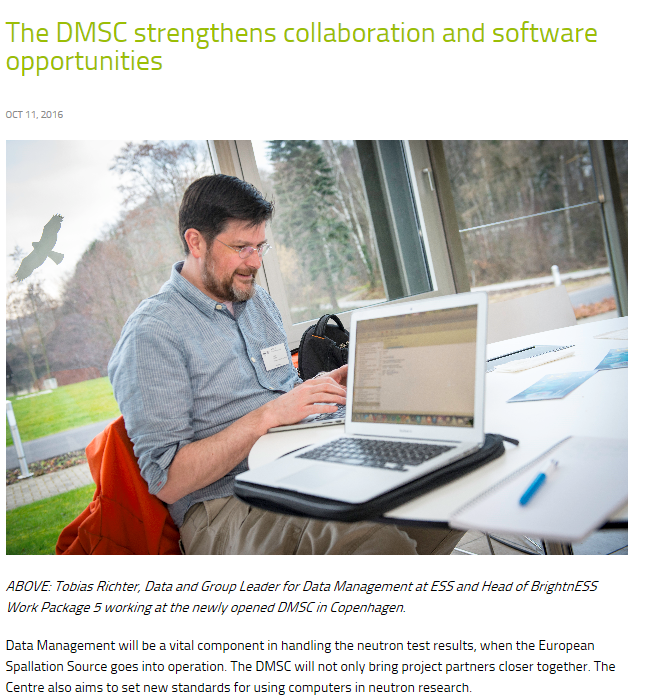 Website content
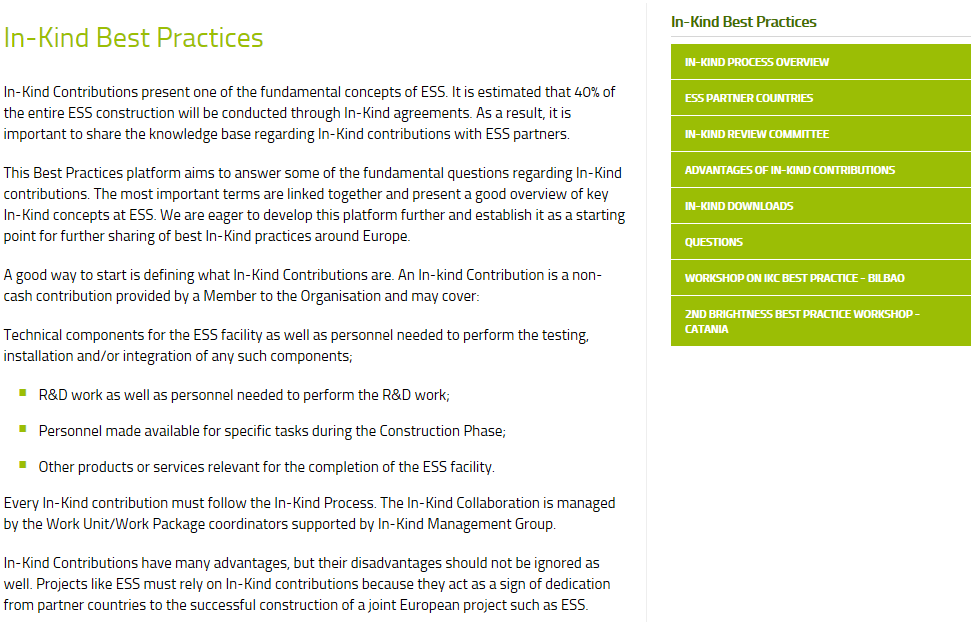 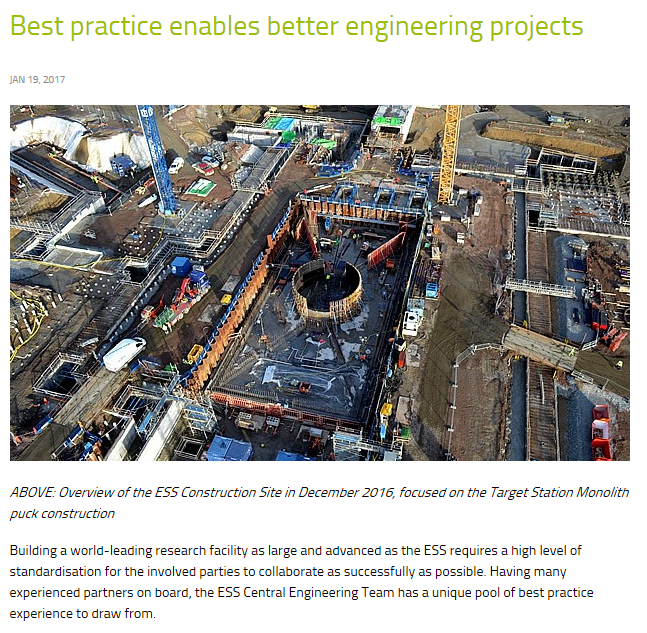 In-Kind Best Practice section with extensive information
Long-read articles on project progress
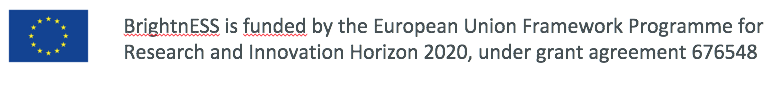 Video series: Partner in focus
Features the ESS partners and their contribution to the ESS, primarily through their participation in the BrightnESS work packages and their (In-Kind) contribution to building the ESS
First video from Budapest Neutron Center elaborates on moderators, detectors and In-Kind contributions from BNC
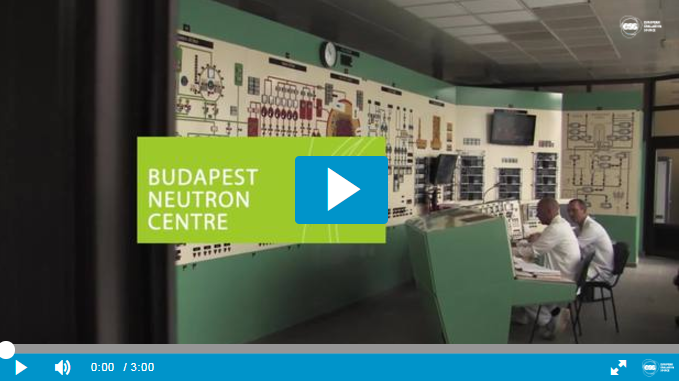 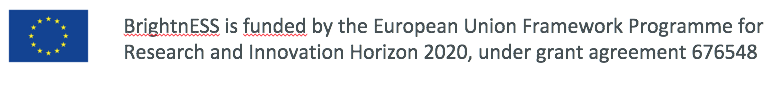 Results
Sharing project information with internal and external audiences
Communications support to Hub Coordinators
Awareness-raising about breakthrough developments within detectors and moderators 
Creating ties to relevant projects and networks
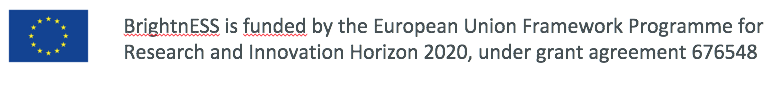 Planning ahead
Creation of more partner videos
Creating a graphic layout for the Neutron Users in Europe Survey Report
Social media training session with Hub Coordinators at next Hub Meeting
Continued Twitter and website content creation
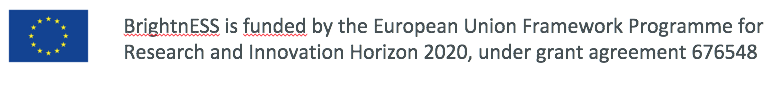 Next Steps: Third Year
Disseminating survey results
Organizing enlargement activities (BE: Sep 2017, CA: Nov 2017, SA: Spring 2018)
Drafting New Members Policy
Supporting outreach activities in regional hubs
Strengthening the ILO Network
Communicating project results
Networking and collaborating with other projects
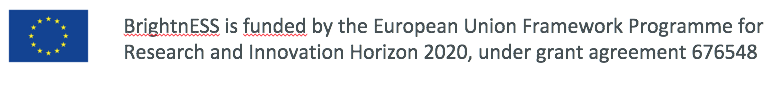 Accessing the Socio-Economic Impact of ESS
The effects of research carried out at large-scale facilities such as ESS clearly go beyond the arena of science and influence developments in private and public sectors alike. Technological innovation triggered at research infrastructures benefits industrial R&D, supports economic growth, helps to address societal challenges and improves the quality of life. 
Within the framework of BrightnESS, ESS established collaboration with the Grenoble School of Management to identify set of fitted indicators to measure socio-economic impact of ESS.
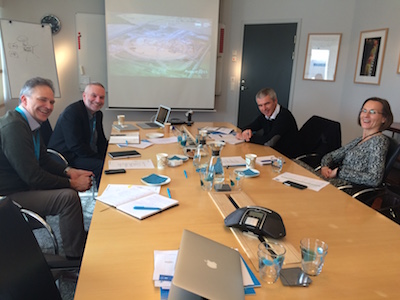 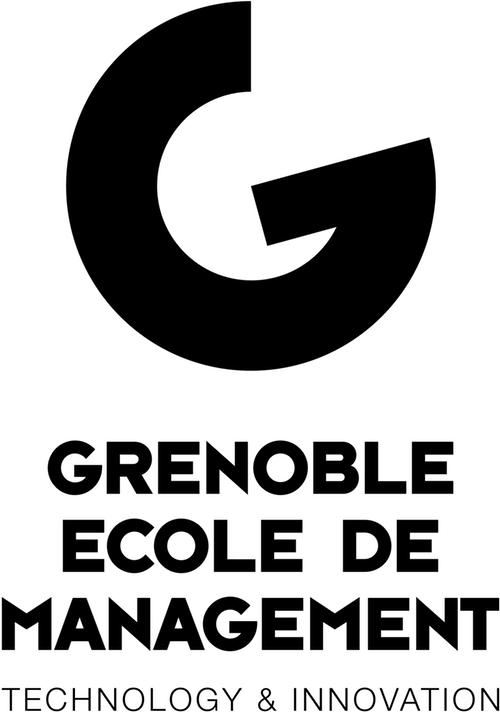 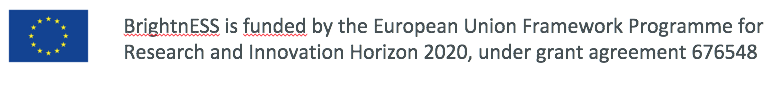 Timeline for the Socio-Economic Assessment
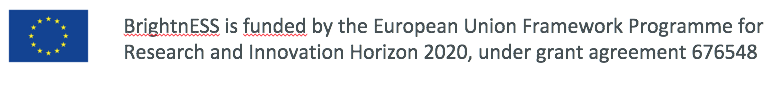 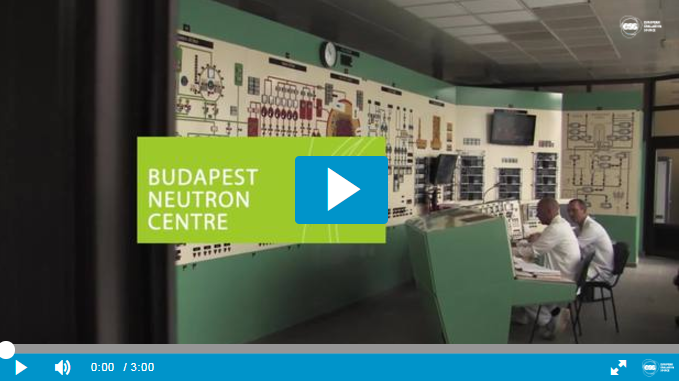 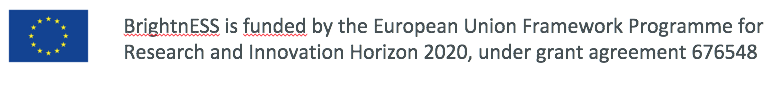